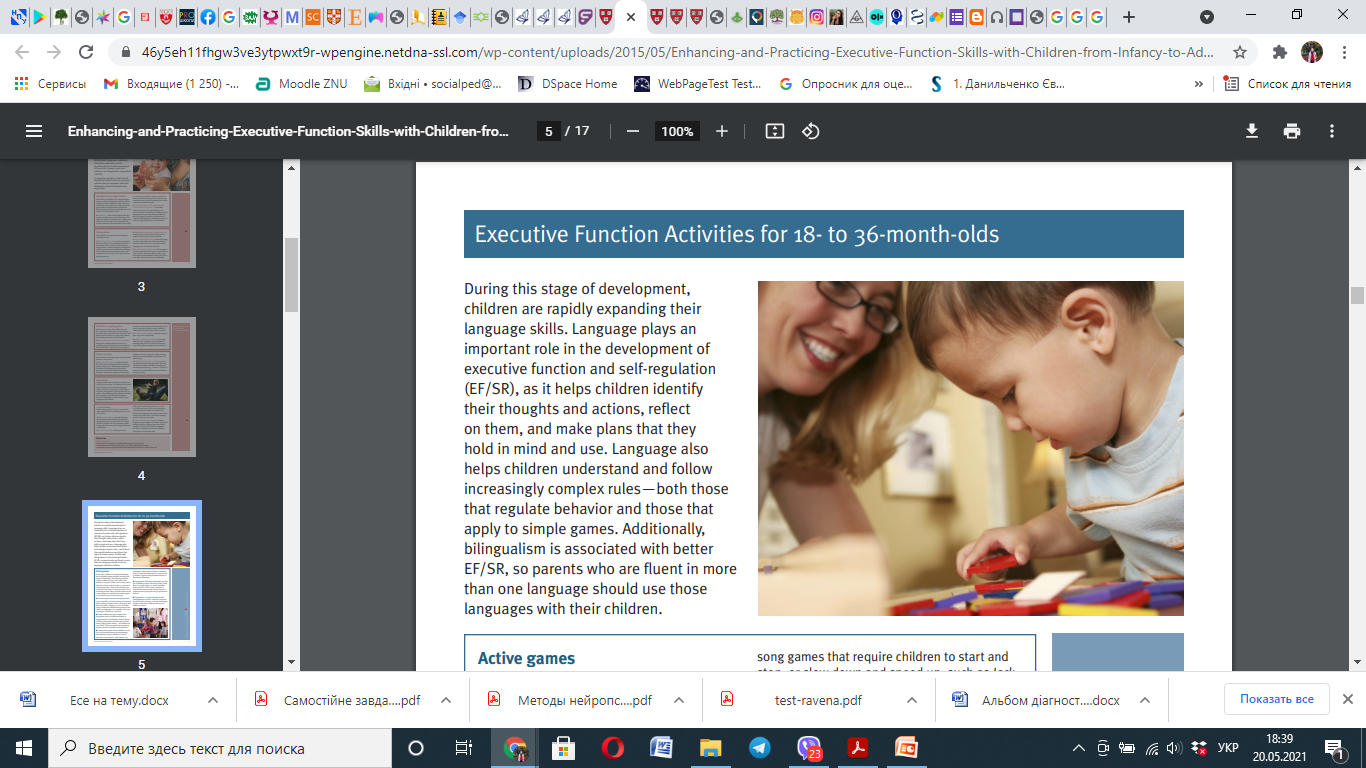 Раннє втручання
Early Intervention
– міждисциплінарна сімейно-центрована система допомоги дітям 1-4 років з порушеннями розвитку та дітям груп біологічного і соціального ризику, спрямована на покращення розвитку дитини та підвищення якості життя родини.
Напрямки роботи команди
Клієнтами послуги раннього втручання можуть бути сім’ї, що виховуютьдітей до 4-х років:
• з діагнозами, що передбачають наявність порушень розвитку,незалежно від ступеня їх тяжкості;
• з порушеннями або затримками розвитку, що зафіксовані за допомогою оціночних шкал і методик;
• з ризиками виникнення проблем або порушень в розвиткові (біологічні та соціальні).
Принципи
1) Сімейноцентрованість
- Теорія прихильності
- Фасілітуюче середовище (Віннікот).
2) Міждициплінарність та командність.
3) Функціональний підхід.
4) Реалізація програм раннього втручання в природньому середовищі з використанням повсякденних рутин.
Алгоритм надання послуги раннього втручання
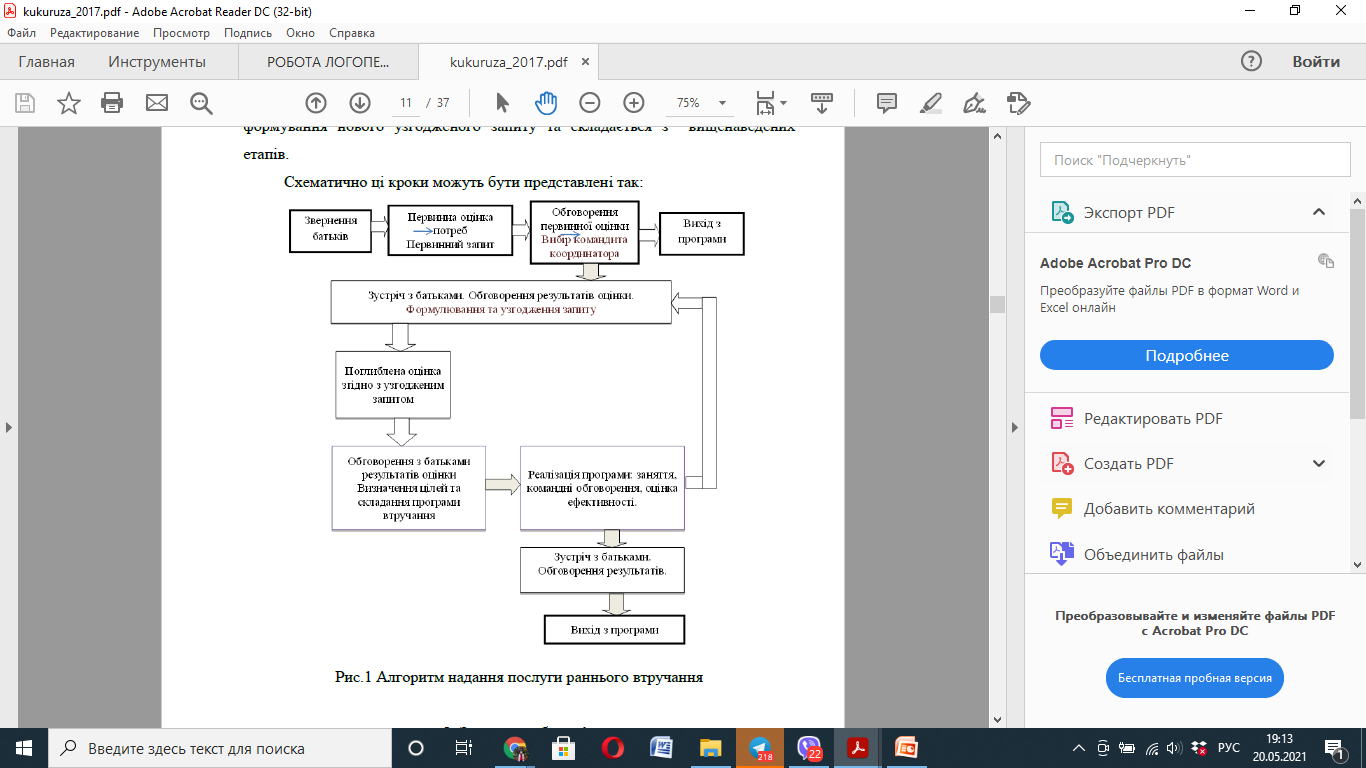 Звернення батьків
Запит, скарги
Зустріч з фахівцями (50 хвилин)
Робота з координатором
Опитувальник для оцінки розвитку дитини 
(KID - 2 - 16 месяцев або RCDI - 1 год 2 мес. - 3 года 6 мес.).
KID
http://www.orci72.ru/f/ques_kid.pdf
Бланк KID
http://www.orci72.ru/f/kid_form_fill.pdf
RCDI
http://www.orci72.ru/f/ques_cdi.pdf
Бланк RCDI
http://www.orci72.ru/f/rcdi_form_fill.pdf
І. Первинна оцінка потреб
Чи необхідна допомога?
Зустріч з сім‘єю
Два фахівця
Відеофіксація зустрічі, гри з батьками
Час 120 хвилин.
Етапи первинної оцінки
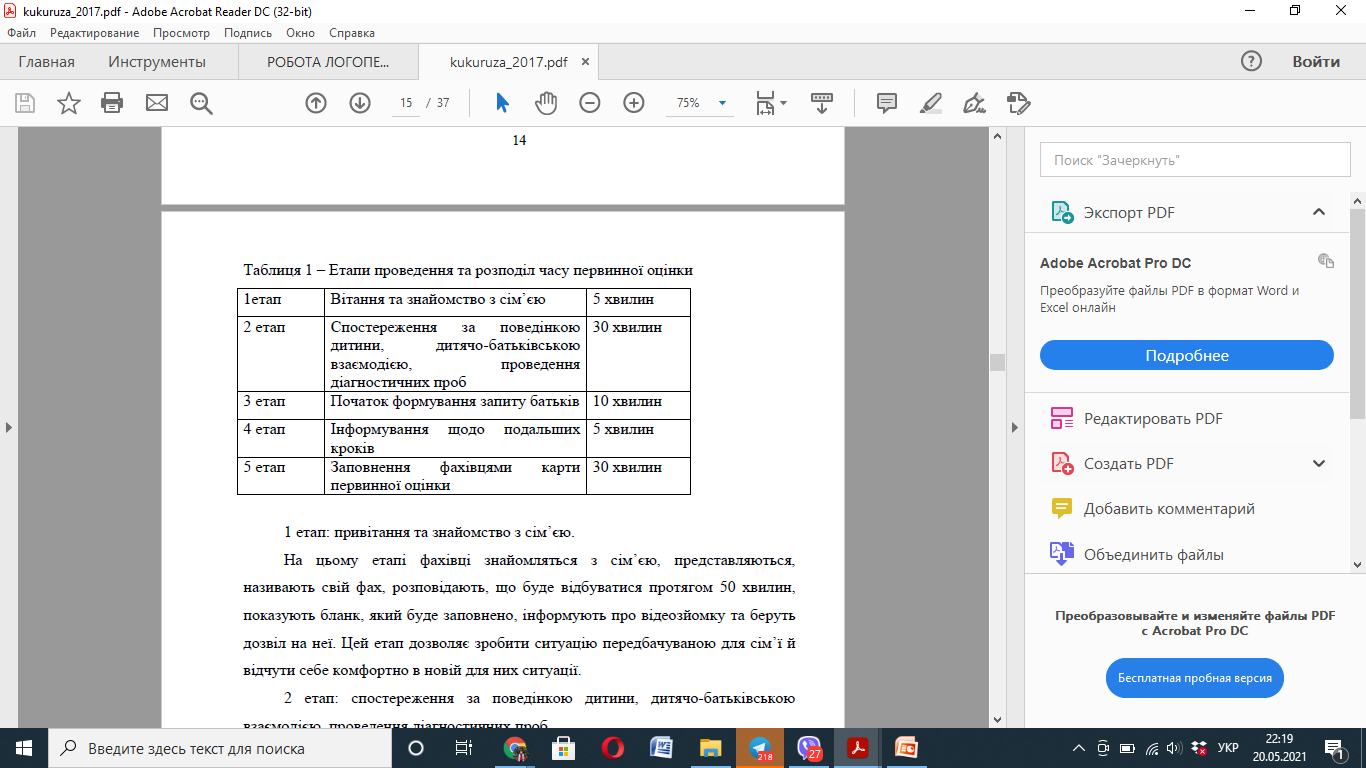 Проводячи спостереження, діагностичні проби та опитування батьківфахівцям важливо:
• звертати увагу та описувати дії дитини, те, що вона робить під час первинної оцінки, тобто фіксувати можливості дитини
• фіксувати найвищий рівень володіння дитиною тією чи іншою навичкою
• максимально докладно і детально описувати рівень володіння навичками
• описувати навички дитини з точки зору того, як вона використовує  їх для гри, спілкування, пізнання, переміщення, тощо – тобто в щоденній діяльності.
ІІ. Командне обговорення первинної оцінки, вибір робочої команди йкоординатора роботи з сім’єю
Аналіз відео, опитувальника, первинну оцінку потреб
Ідеї для узгодження запиту.
IV. Зустріч з батьками: обговорення результатів первинної оцінки йузгодження запиту
50 хвилин
Присутні фахівці: команда, інтерв‘юєри.
Цілі цієї зустрічі:
 знайомство батьків з командою фахівців, яка буде безпосередньо
працювати з сім’єю
 узгодження запиту, який буде основою програми втручання
 знайомство та обговорення правилами роботи центру та отримання
послуги раннього втручання
Питання для узгодження запиту
• Ми зараз обговорюємо декілька труднощів. Як вам здається, на що нам варто звернути увагу в першу чергу?
• В яких ситуаціях це проявляється (наприклад, якщо мова йде про небажану поведінку)? В яких ситуаціях це заважає?
• Як вам здається, чому він (вона) не робить цього (назвати те, що назвали батьки)? Давайте поміркуємо разом, в чому основна проблема?
Що Ви вже робили, щоб вирішити цю проблему (або досягти результату)?
• Як вам здається, як це заважає дитині зараз?
• Як зміниться її життя, якщо вона цьому навчиться? Як це допоможе
вам?
• В яких ситуаціях дитина зустрічається з цією проблемою частіше за
все, в яких ситуаціях ми могли б її вчити?
• Чому, на ваш погляд, важливо навчитися дитині найближчим часом
(через 3-4 місяці)?
• Ви б хотіли, що б ми з цим працювали?
Узгоджений запит не є «замовленням» батьків або «призначенням» фахівців – це продукт спільного обговорення та спільного бачення подальшої роботи.
V. Поглиблена оцінка у відповідності до запиту
1-3 зустрічі
Візит до дому
Методики – фіз.терапевт «BMS», «GMFM», GMF-CS, шкалу Альберта; логопед – матрицю комунікації або карти мовленнєвого розвитку, психолог – інтерв’ю «Дитячо-батьківський відносин», ADOS, ADIR, CARS. Для дослідження повсякденної активності (рутин) використовуються Методика «Інтерв’ю рутинного дня».
Консультація педіатра, невролога.
«ЩобІванко міг сам їсти ложкою»
- що Іванко вміє робити сам під час вживання їжі, що вміє робити за
підтримки ДОРОСЛОГО та з чим в нього виникають складнощі;
- як відбувається перехід від попередньої діяльності (наприклад, гри) до
годування;
- як власне організовано процес годування;
- де відбувається годування (на кухні, в кімнату, тощо);
- в якій позі знаходиться дитина при годуванні, наскільки поза є
стабільною, чи може дитина самостійно утримувати позу;
- де сидить дорослий, що годує дитину;
- як організовано середовище та яке використовується обладнання;
- якою є консистенція їжі;
- чи залучений Іванко у процес годування, як він бере участь в процесі
годування;
- як Іванко показує, коли він чогось хоче або не хоче, як сповіщає про свої
бажання;
- як Іванко вчиться, як засвоює нові знання, як саме вирішує поставлені
перед ним завдання;
- що для нього може бути мотивацією в цьому процесі;
- чи є проблеми з функціями жування, ковтання і та інш.
VI. Обговорення з батьками результатів поглибленої оцінки
побудова програми раннього втручання
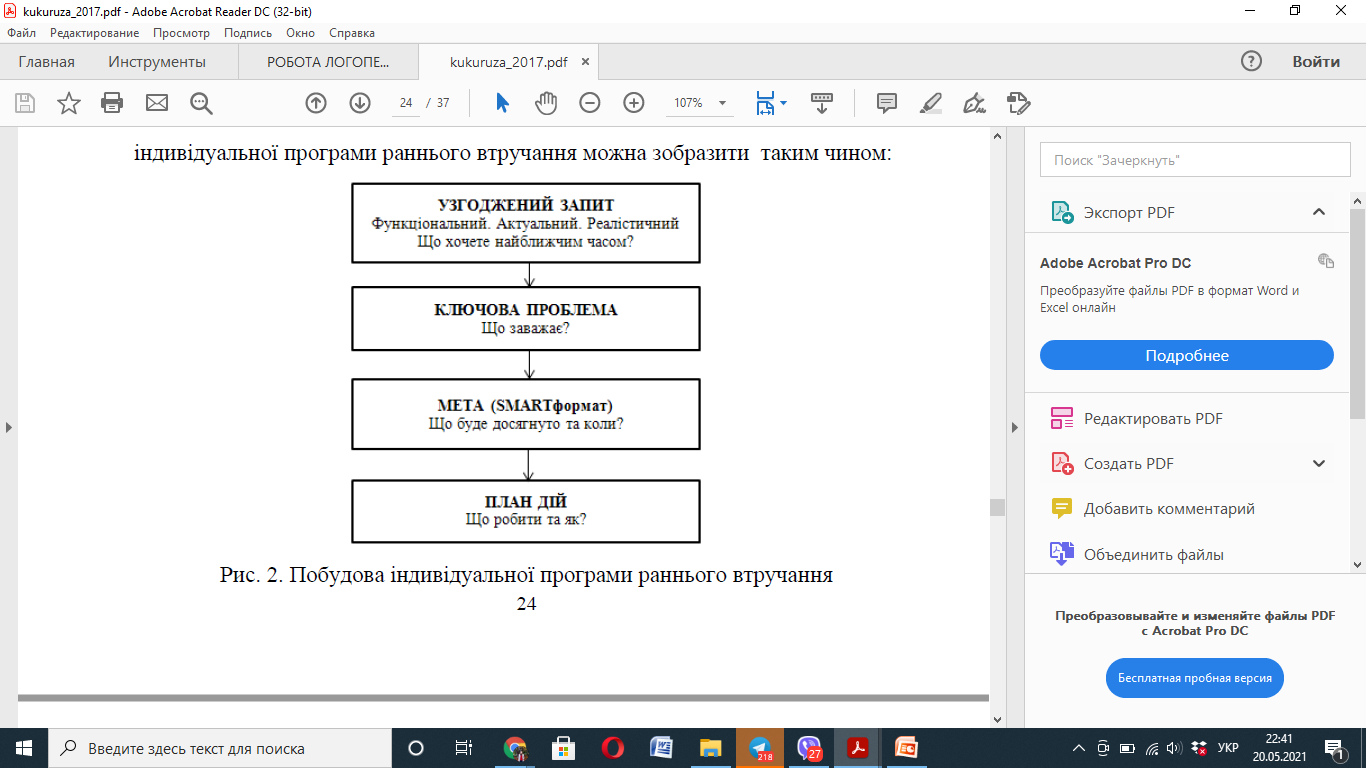 Постановка цілей в форматі SМАRТ
Specific – конкретними, а значить зрозумілими і фахівцям, і батькам;
Measurable – такими, які можна виміряти, коли існують чіткі критерії оцінки результатів;
Achievable – досяжними, коли враховуються можливості фахівців, можливості дитини та сім’ї, вплив зовнішнього середовища;
Relevant – актуальними, важливими саме в даний період розвитку дитини, в даний момент;
Timed – певними за часом, тобто можуть бути вказані терміни, коли буде отримано результат, який можна оцінити.
VIІ. Реалізація та оцінка ефективності програми раннього втручання
Реалізація програми раннього втручання
1 або 2 рази на тиждень і фахівці центру повинні мати можливість здійснювати домашні візити в рамках програми / в центрі
Принципи індивідуальних / групових занять: постійний час, тривалість, організований простір, батьки – учасники.
Оцінка ефективності програми раннього втручання

Критеріями оцінками ефективності програми РВ є досягнення SMART-цілі, суб’єктивна оцінка батьками та результати оціночних шкал і тестів.
Вихід з програми
Вік дитини
Зміна потреб родини
Рішення родини, зміна обставин

Обговорення з батьками виходу дитини з послуги РВ і перехід в інші програми починається за 6 – 9 місяців до закінчення програми РВ.
Напрямки роботи за програмою РВ
Структура робочого часу в послузі раннього втручання розподіляється наступним чином: організаційна робота з сім’єю адміністратора послуги становить 5,01 % часу, власне робота з сім’єю займає 60,25 % часу, робота з документацією та командні обговорення 34,74 % від загального часу роботи з сім’єю.